Responsible Reopening from an Equity Lens
CHRISTOPHER Bass, cprp
Food Security
Summer Feeding Programs
Distribute meals at park pavilions or in facility lobby
Meals can be delivered to qualifying neighborhoods
*USDA is granting states significant program flexibilities and contingencies to best serve program participants.
 FNS is letting meals be served to kids outside traditional times to maximize flexibility for meal pick-up. 
FNS is allowing meals to be served in non-group settings to support social distancing.
 FNS is allowing parents/guardians to pick-up FFVP foods and bring them home to their children.
 FNS is giving states the flexibility to serve meals that do not meet meal pattern requirements when needed.    
https://www.fns.usda.gov/disaster/pandemic/covid-19
Baltimore City and Baltimore County
https://www.baltimorecountymd.gov/News/foodresources.html

https://www.bmorechildren.com/food-assistance-1
Staff Safety Measures
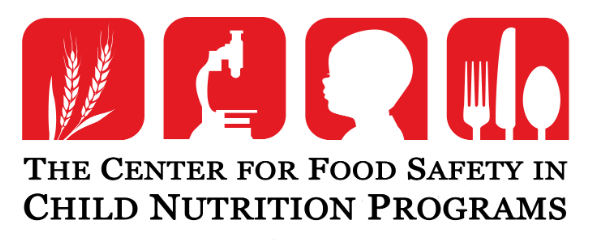 https://www.fns.usda.gov/ofs/food-safety
Outreach to Underserved Populations
Possible Resources
Mobile Recreation Units
Lending Libraries
Pop Up Programs
10 Minute Walk Initiatives?
COVID-19 Social Equity Action Plan
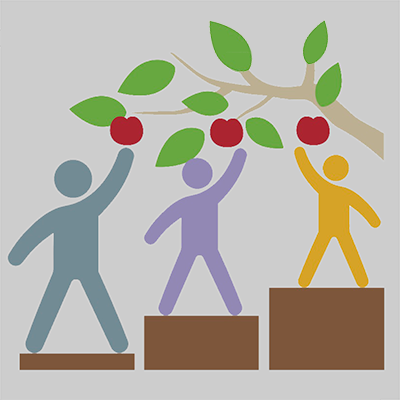 Purpose
SWOT Analysis
Outcomes and Actions
Performance Measures
Resources Needed